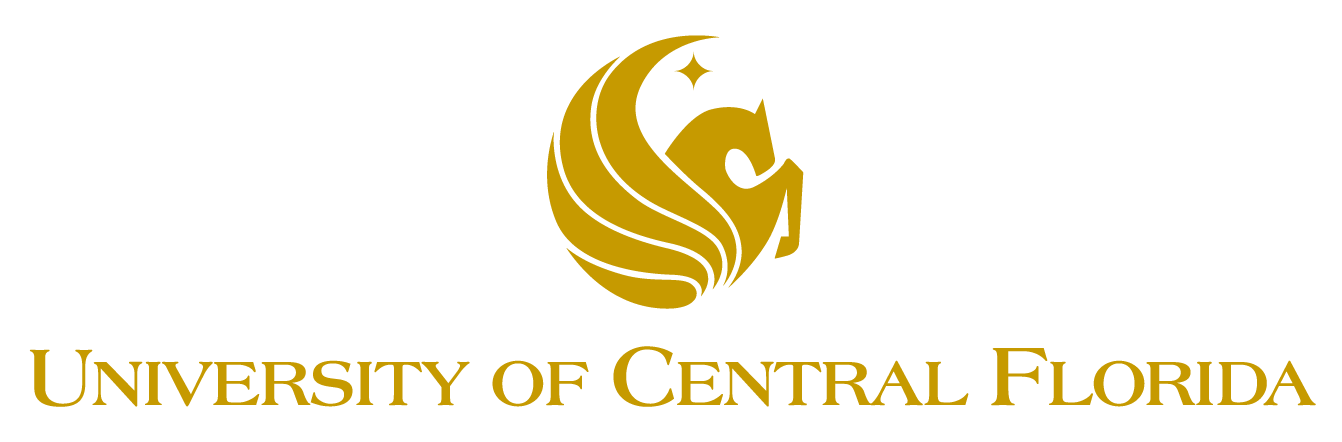 Persistent OSPF Attacks



Gabi Nakibly, Alex Kirshon and Dima Gonikman, Dan Boneh

19th Annual Network & Distributed System Security Conference (NDSS 2012)
Outline
Introduction (OSPF v2)

OSPF Security Strengths

Attack

Impact and Analysis

Mitigation Measures
Introduction (OSPF v2)
Most used protocol in Autonomous System

Link State Routing Protocol

LSA is flooded throughout the AS

Designated Router

Database Description (DBD) Messages
[Speaker Notes: Most popular interior gateway protocol,. It aim is to allow routers to constructs routing tables within  the autonomous system.

Link state routing protocol which means that each router  advertises its link to neighboring routers and networks as well as costs. These advertisements are called LSA

LSA is flooded throughout AS, where each router receiving lsa resend to its neighboring routers, with the help of which router know about whole topology

In every AS , one of the router is elected as Designated router . Election are held for DR and BDR.

DBD messages contain summary of LSA’s and flags(I,M and MS)]
Routing table
Adjacency set up
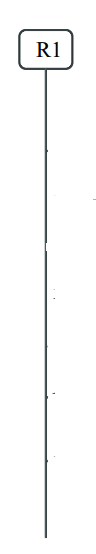 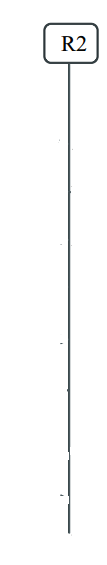 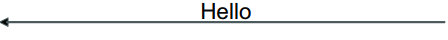 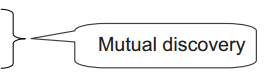 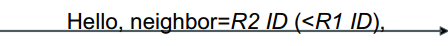 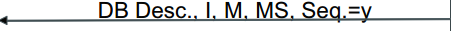 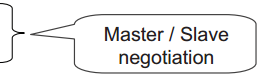 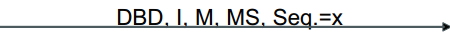 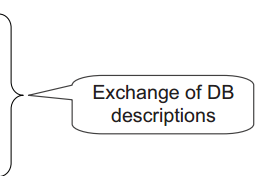 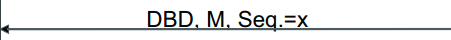 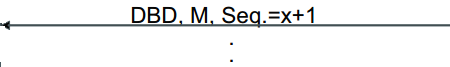 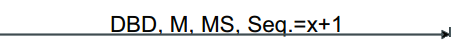 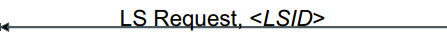 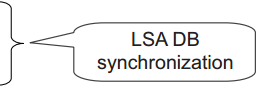 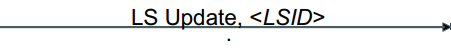 Security Strengths
Per Link Authentication

Flooding

Fight Back

LSA Content
[Speaker Notes: Every router flooded throughout the AS, there is no chance any malicious router can prevent the LSA reaching other router
Once router receives newer instance of its own LSA which is newer than the last one, it immediately advertise the newer instance of LSA and cancels out false one.
LSA contains only small part of the topology which means the information of neighboring routers . Therefore in order for an attacker to attack , it has to falsify many LSA]
Remote False Adjacency Attack
To fool a remote router 

Persistent control over routing table


Denial of Service               	           
	-Link overload
	-Routing loops                
	-Delivery Failure						
       
Eavesdropping
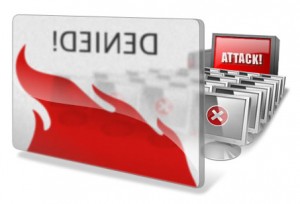 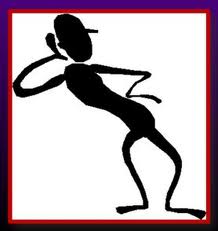 [Speaker Notes: Fools a remote router by advertising a non-existing link in its LSA]
Mechanism
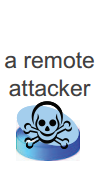 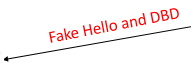 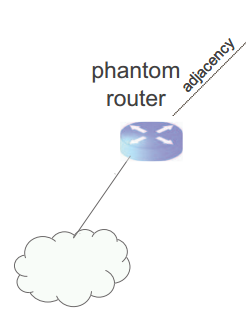 [Speaker Notes: Master router can successfully complete the adjacency set up with the neighbor without seeing the message. Then a remote attacker can fool a remote victim router and confuse the victim router into setting up a adjacency with non- existing phantom router. Attack is successful even though attacker cannot see victims messages. As phantom router is adjacent to victims router victim router sends LSA to on behalf of local network to phantom router . So a non existing link is taken in to consideration.]
[Speaker Notes: Attacker choose the router id greater than victim’s router id . This in turns make phantom router as a designated router. Then there is exchange of DBD messages  and attacker send arbitrary large of messages. When attacker send it last DBD message victim will not request any LSA from phantom router since it consider its database is empty.]
Consequences
Attack can be exploited to black hole traffic

Black-holing most AS traffic with single phantom router
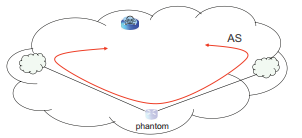 [Speaker Notes: Attack can be exploited to black hole traffic destined to a specific network. Attacker can create phantom router anywhere it wishes on the AS.

Another potential use of this attack is to place phantom router in a strategic location on the AS where there is large volume of the traffic. Same phantom router can cbe linked to distant networks on the AS]
Real World ImpactList of AS topologies used
Percentage of black-holed routers pairs when multiple phantom routers are used
[Speaker Notes: The effect of the attacks are measured by the percentage of pairs of routers on the AS which the shortest path between them is diverted through the phantom router.   Phantom router is connected to each possible pair of routers and each case measured the number of pair of routers which were black holed]
Mitigation Measures
Protocol Weakness
Same secret key
Master cannot see message content

Anti source-IP spoofing

Master must prove to slave that it has seen at least one message from slave
[Speaker Notes: There are some protocol weakness . Same secret key is shared on all links thought-out the AS. The attack is ineffective if independent key is used on every link.

Master can complete the adjacency protocol without seeing any of the slave’s message.

Routers can employ anti source-Ip spoofing measures on OSPF packets. This will prevent the spoofed Hello and DBD messages from reaching the victim.

Master must prove to slave that it has seen at least one message from slave , in this solution slave adds some random nonce to its DBD message that needed to be echoed by master in its DBD message]
THANKYOUANDANYQuestions?